Chapter 12: How Congress Works
Read Chapter 12.1: Congress Organizes. Respond to the prompts:
Explain the roles of the Presiding Officers.

Speaker of the House:



president of the Senate:



president pro tempore:
Read Chapter 12.1: Congress Organizes. Respond to the prompts:

Explain the roles of the Party Officers.

floor leaders:




whips:
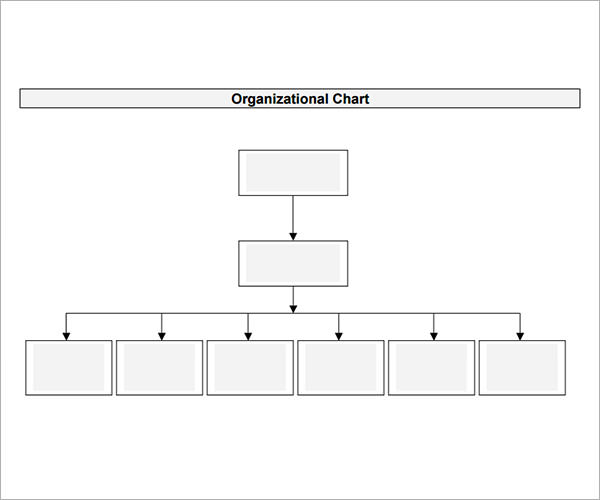 Read Chapter 12.1: Congress Organizes. Respond to the prompts:Complete the organization charts to identify current leadership in the Congress.
Read Chapter 12.1: Congress Organizes. Respond to the prompts:Complete the Venn diagram to compare the organizational structure of both houses of Congress.
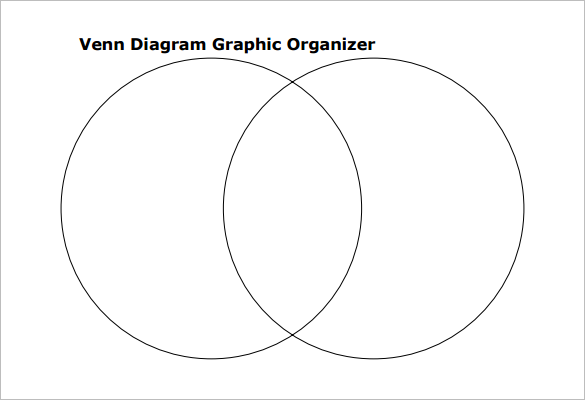 Read Chapter 12.2: Committees in Congress. Respond to the prompt:
 Differentiate between the following types of committees in Congress. 

standing committee:



select committee:



joint committee:



conference committee:
Preview
Read Chapter 12.3: How a Bill Becomes a Law.  Respond to the prompt:

Complete the diagram to portray how a bill becomes a law.
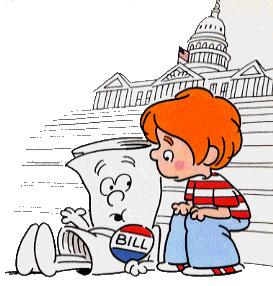 floor of 
________
floor of 
_________
override 
with _____
If versions of bill are same
if versions are not the same
override 
with _____
___________
committee
______________ 
bill
bill becomes a ________
Complete the questionnaire by researching information related to your U.S. Representative at www.house.gov/representatives/find/
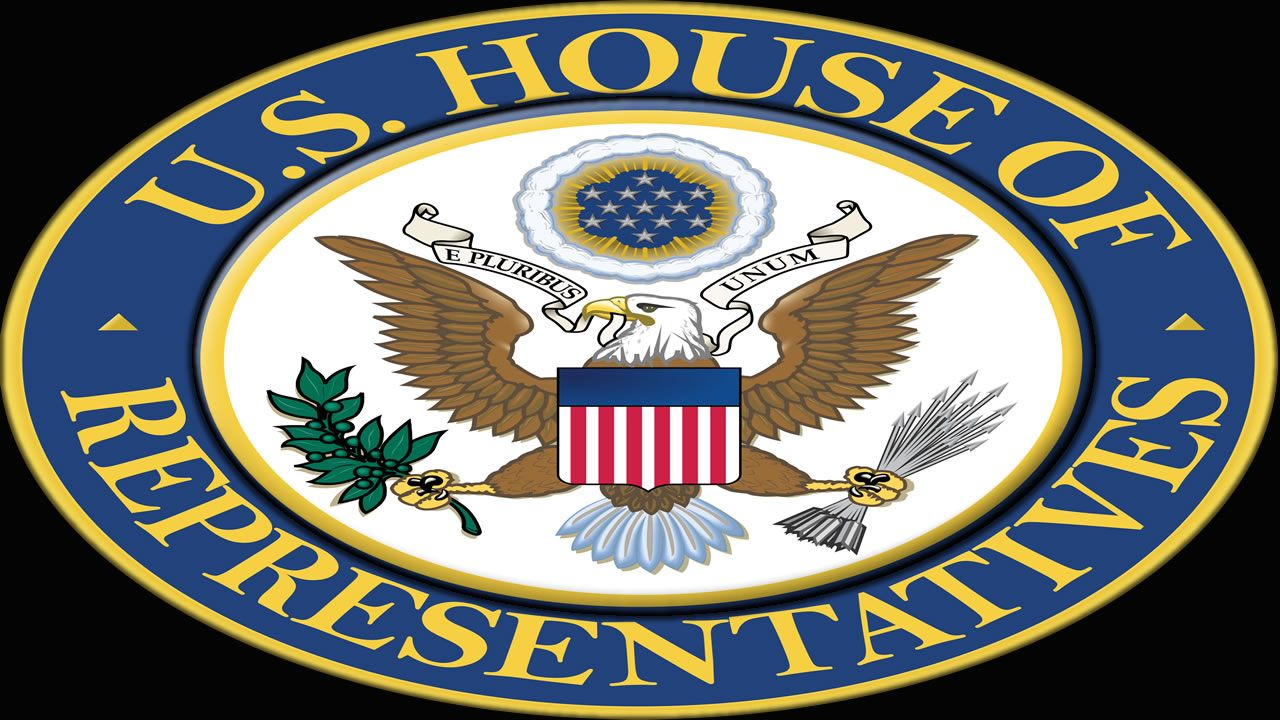